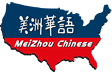 美洲華語第四冊
第二課第一週(繁)
猜
字
遊
戲
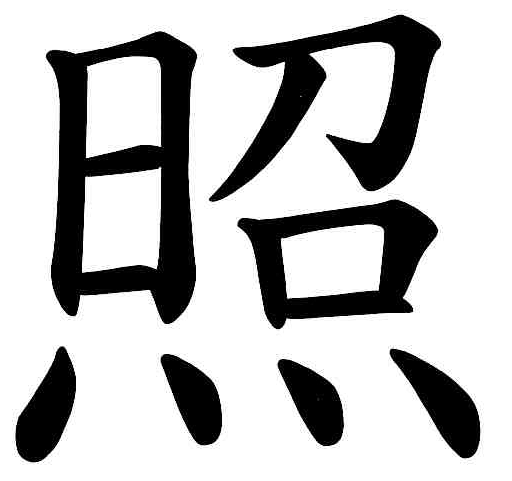 猜
字
遊
戲
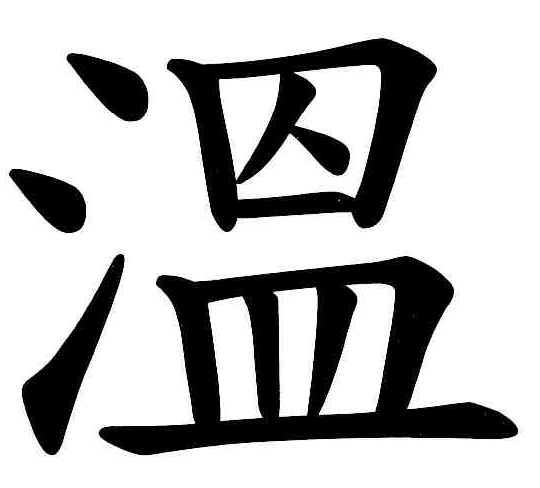 猜
字
遊
戲
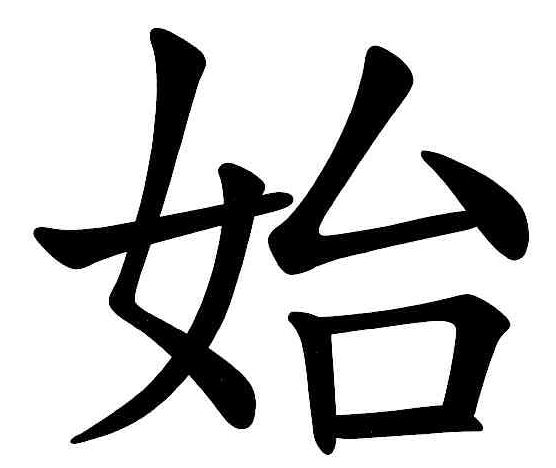 猜
字
遊
戲
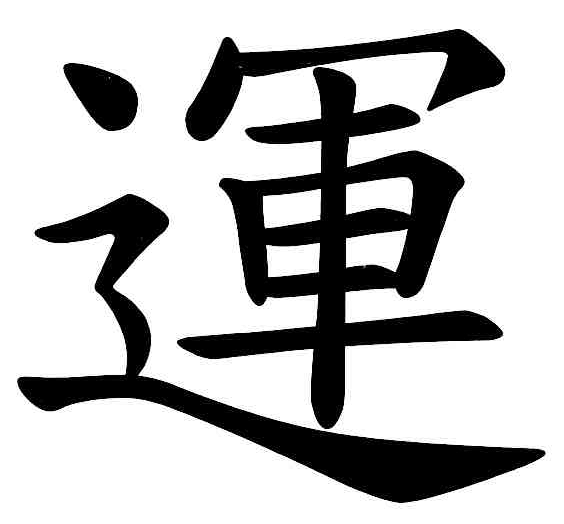 猜
字
遊
戲
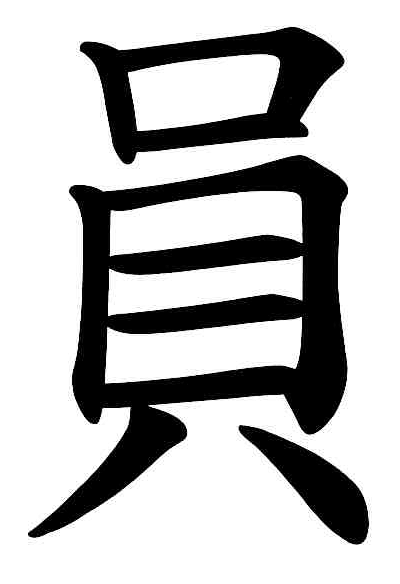 猜
字
遊
戲
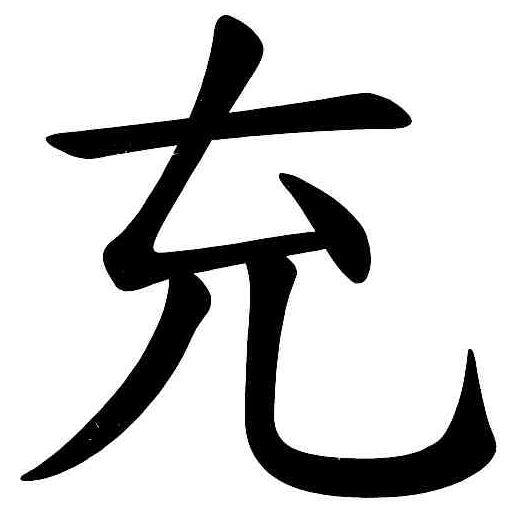 猜
字
遊
戲
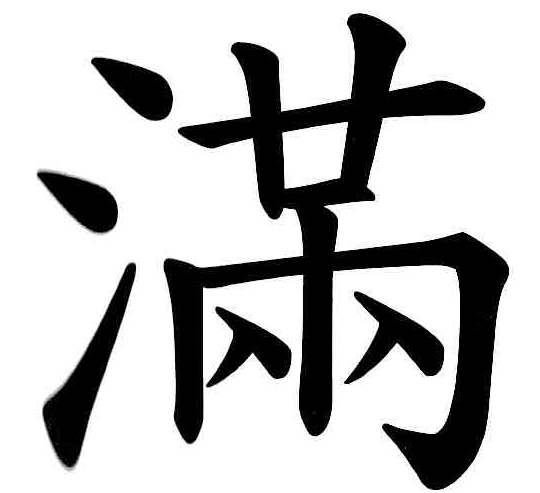 連連看
天使
店員
照亮
充電
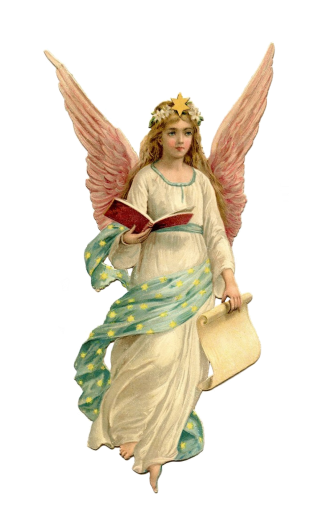 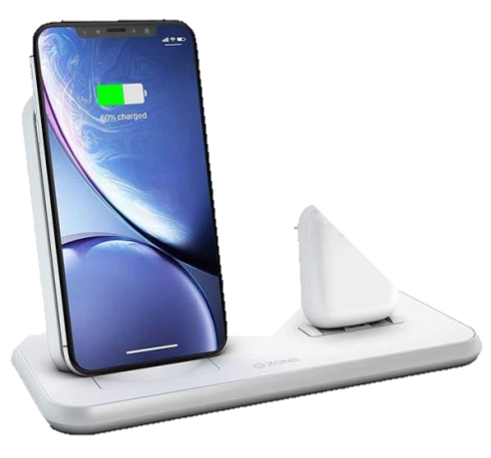 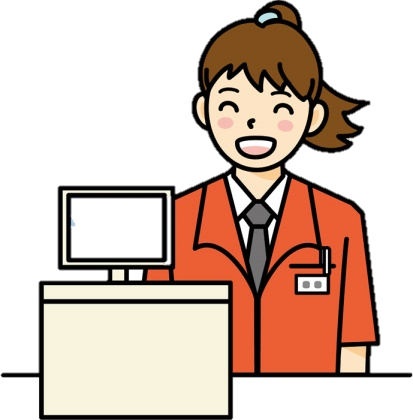 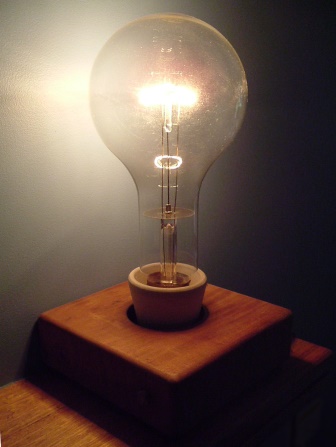 1                      2                        3                          4
重組
車
停滿了
停車場
*這個
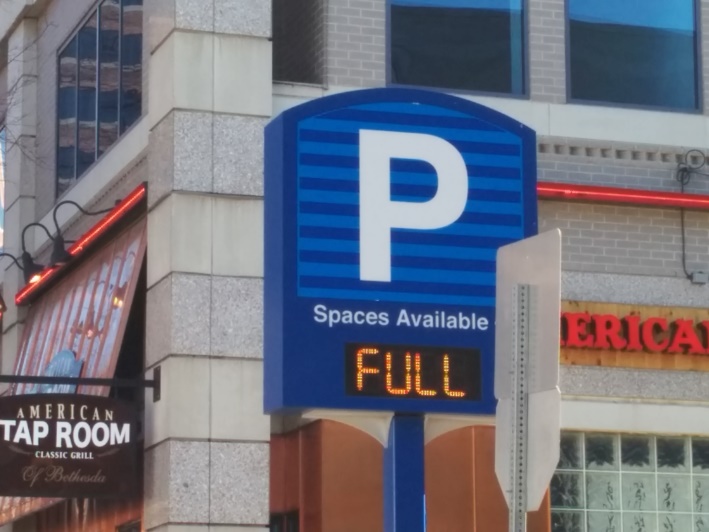 重組
的心窩
老人們
*我能
溫暖
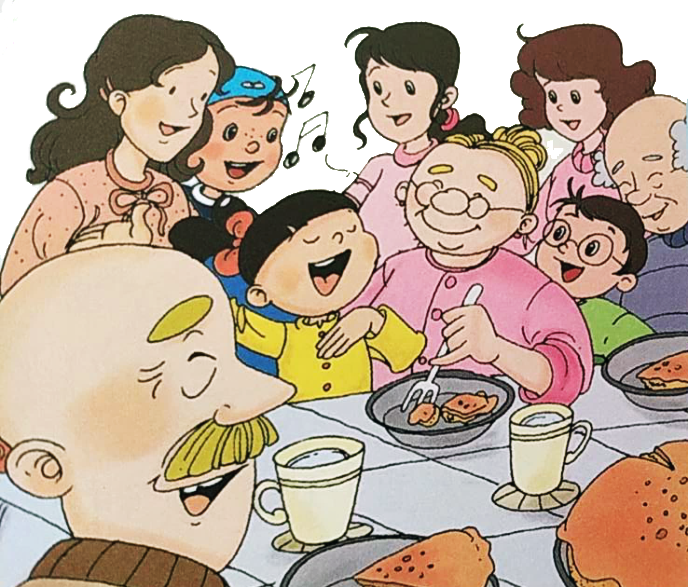 填空
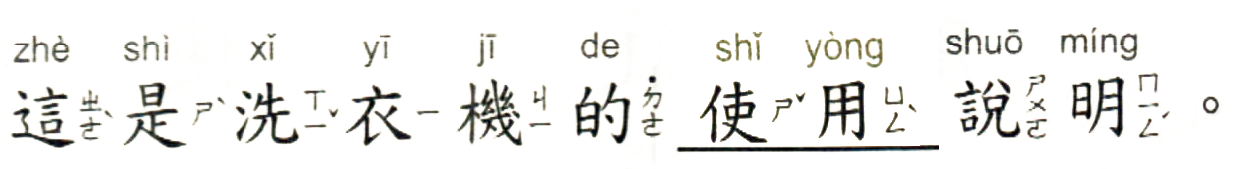 ? ?
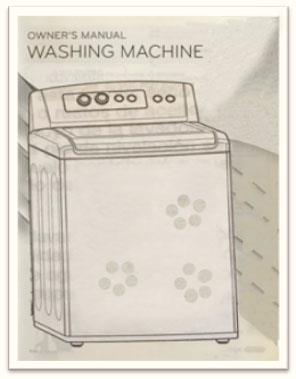 (use)
填空
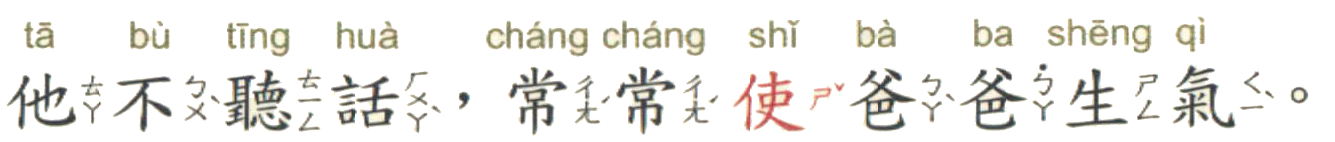 ?
(make….)